Mudar label para Intervenções
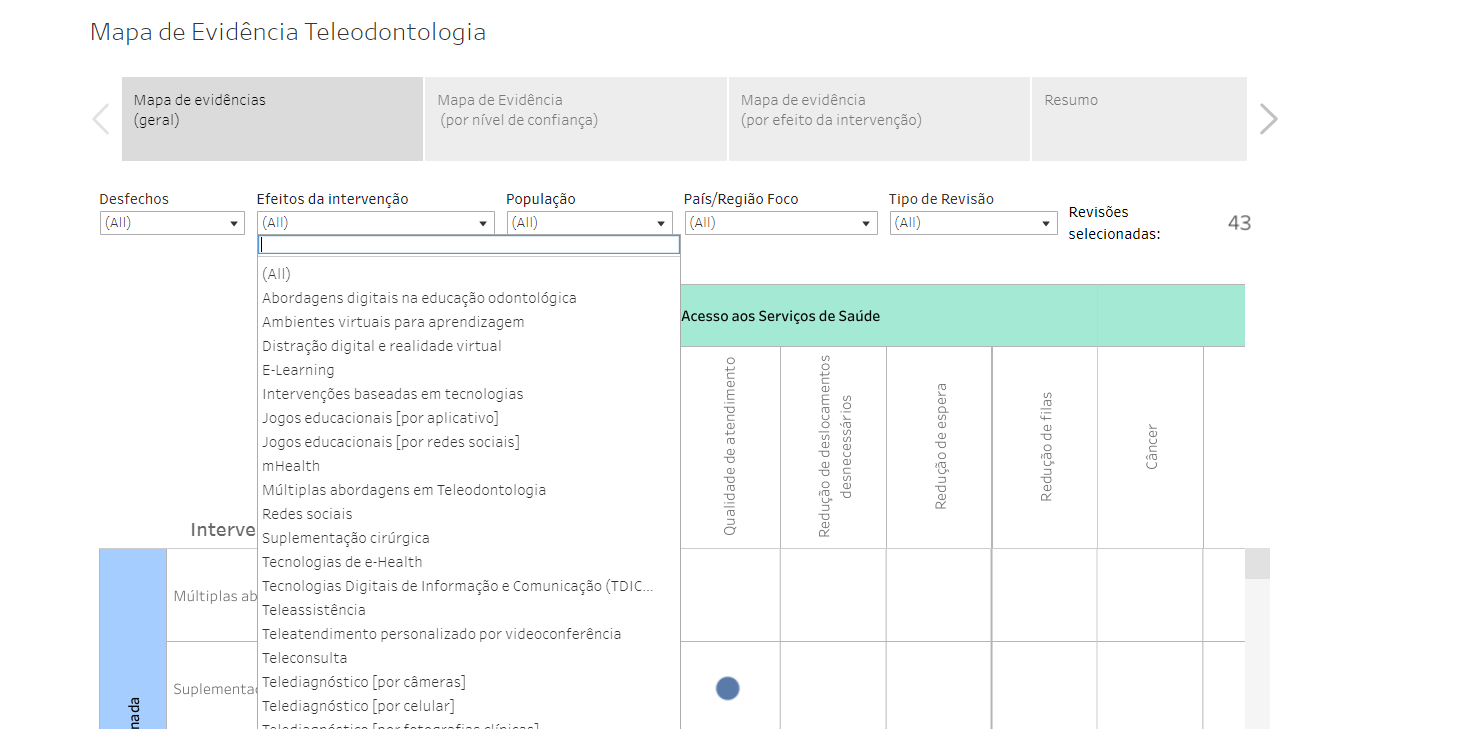 Excluir este filtro
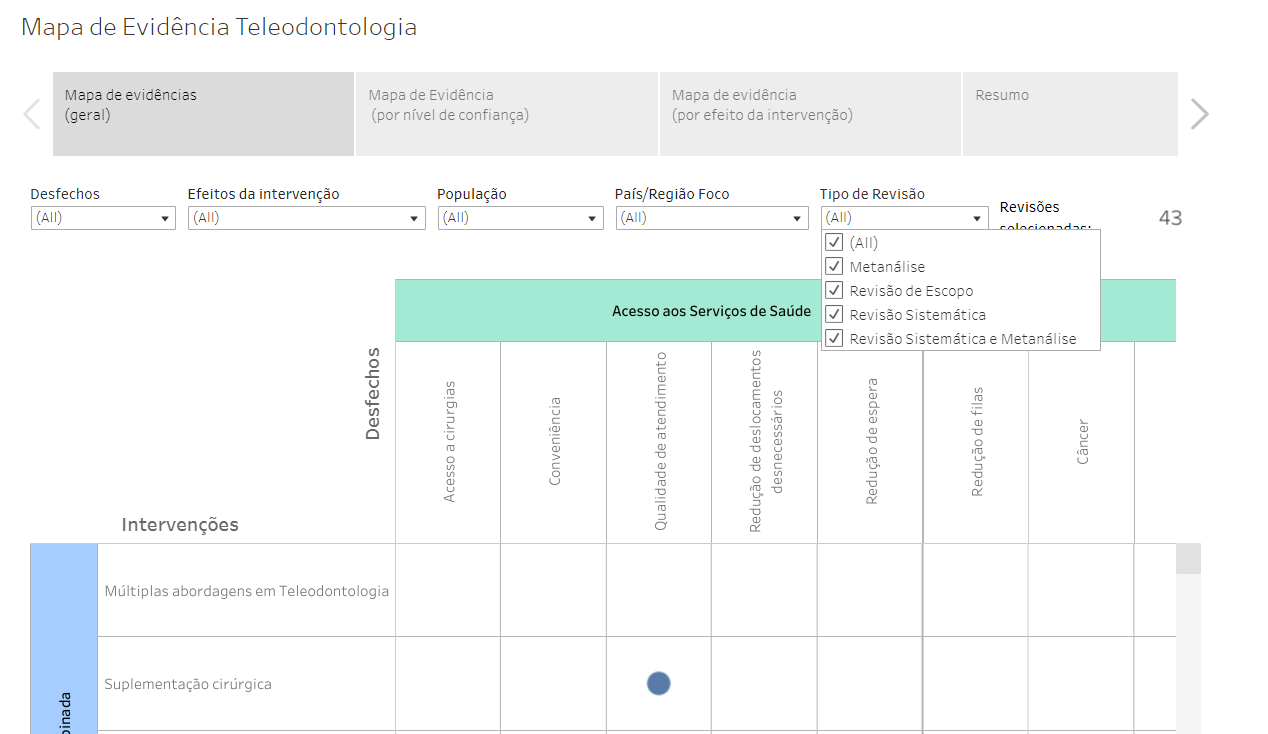 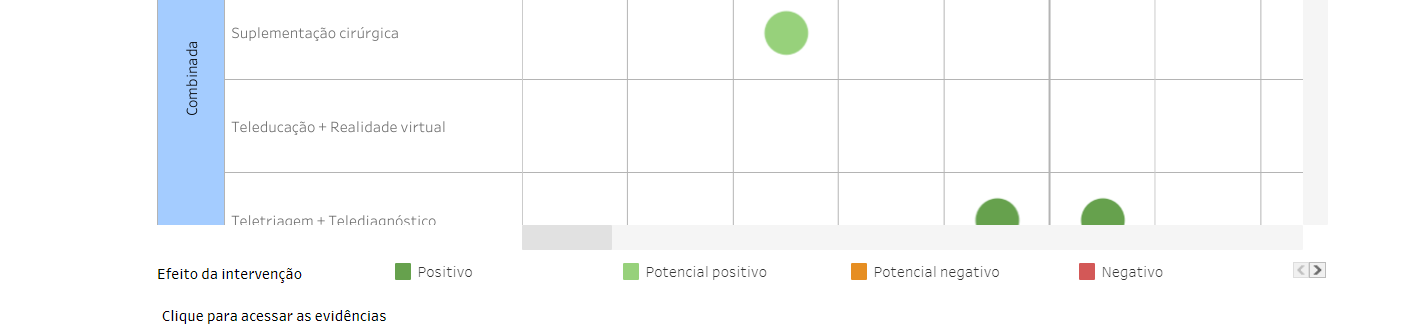 É possível ajustar o espaço para mostrar os outros efeitos?  Sem efeito, inconclusivo, não informado